CHỦ ĐỀ 1
ÔN TẬP VÀ BỔ SUNG
BÀI 1
ÔN TẬP CÁC SỐ ĐẾN 100 (t1)
TIẾT 1
1
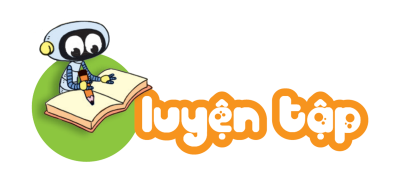 Hoàn thành bảng sau (theo mẫu):
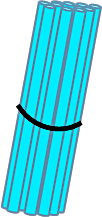 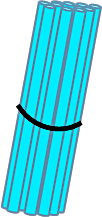 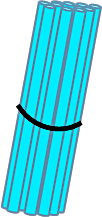 3
4
34
Ba mươi tư
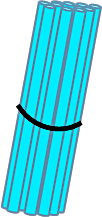 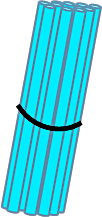 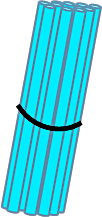 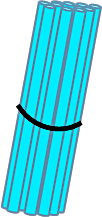 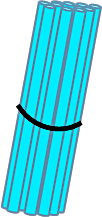 5
1
51
Năm mươi mốt
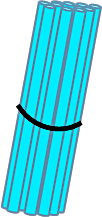 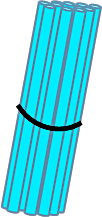 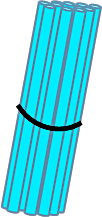 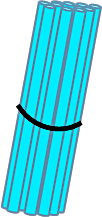 4
6
46
Bốn mươi sáu
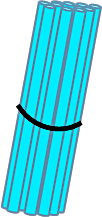 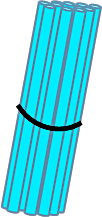 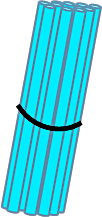 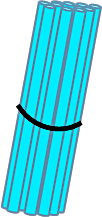 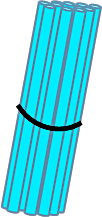 5
5
55
Năm mươi lăm
2
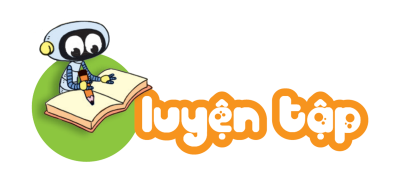 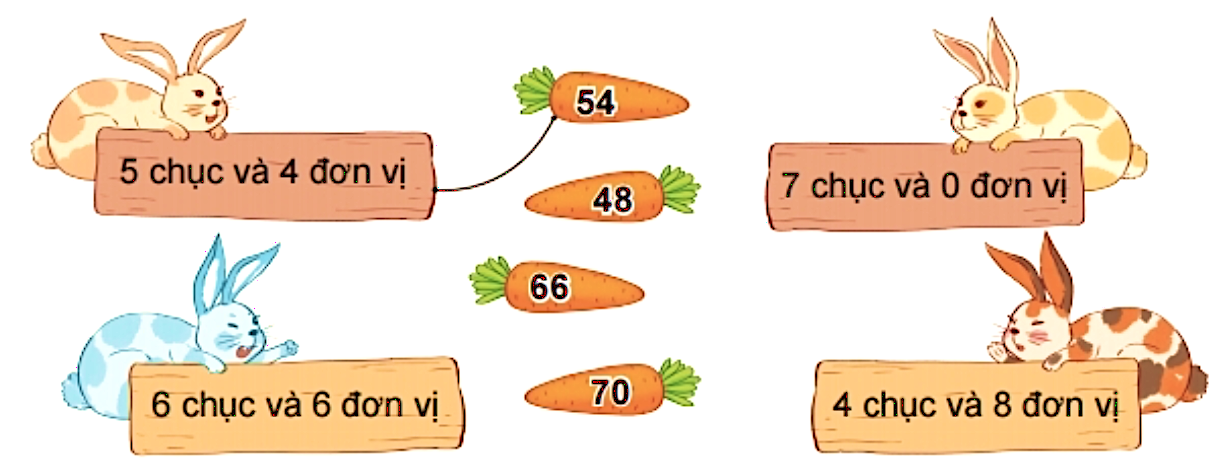 Tìm cà rốt cho thỏ.
54
48
66
70
5 chục và 4 đơn vị
7 chục và 0 đơn vị
4 chục và 8 đơn vị
6 chục và 6 đơn vị
3
Hoàn thành bảng sau (theo mẫu):
Năm mươi bảy
5 chục và 7 đơn vị
57
?
75
Bảy mươi lăm
7 chục và 5 đơn vị
Sáu mươi tư
64
?
6 chục và 4 đơn vị
?
? chục và ? đơn vị
9 chục và 1 đơn vị
91
Chín mươi mốt
4
a. Tìm những bông hoa ghi số lớn hơn 60
b. Tìm những bông hoa ghi số bé hơn 50
c. Tìm những bông hoa ghi số vừa lớn hơn 50 vừa bé hơn 60
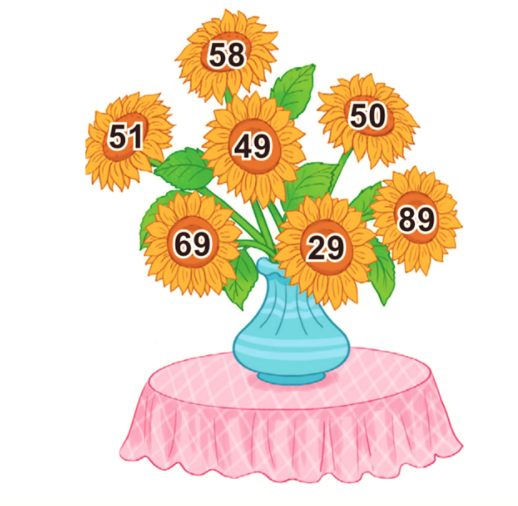 58
58
50
50
51
51
49
49
89
89
69
69
29
29
Củng cố bài học